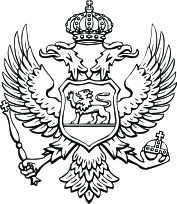 Министерство финансов 
Черногории
Информационная система Государственного казначейского управления Министерства финансов Черногории
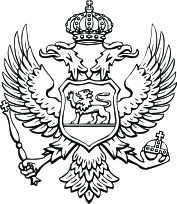 Министерство финансов 
Черногории
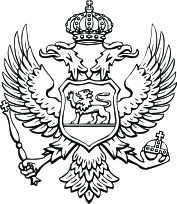 Министерство финансов 
Черногории
Инфраструктура оборудования
Инфраструктура оборудования расположена в Центре обработки данных в здании Министерства финансов, т.е. Государственного казначейского управления. 
Коммутаторы доступа сети государственных учреждений – HP 2920 48 port x 2
Сетевой экран – Forti Gate 100E Unified Threat Protection HA Cluster
Серверные коммутаторы – Aruba 2920-24G X 2
Стойка  
3 сервера Fujitsu Primergy RX2530 M4
Fujitsu Eternus DX200 S4 
Платформа виртуализации VMware vSphere 6.5 
UPS APC Smart-UPS 3000
UPS HP R3000 XR
Стойка 
Серверы HP ProLiant DL380p G8
Система хранения SAN HP 3PAR 7200
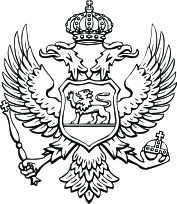 Министерство финансов 
Черногории
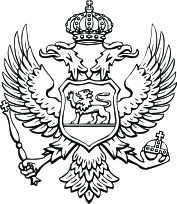 Министерство финансов 
Черногории
Модули SAP, включенные в систему исполнения бюджета и работы с государственным долгом
Решение SAP для мониторинга использования бюджетных средств 
Модуль «Финансовый учет» (FA) для главной книги и учета поставщиков. 
Модуль «Управление финансами» (FM) для создания и исполнения бюджетов и бюджетного контроля в соответствии с источником средств, предназначением и сферой подотчетности. Функциональные возможности модуля позволяют осуществлять контроль в целях недопущения перерасхода бюджетных средств. 
Функциональные возможности модулей «Управление материальными потоками» (MM),  «Управление проектами» (PS) и «Контроллинг» (CO) для отслеживания бюджета капитальных расходов 
Модуль SAP «Казначейство и управление рисками» (TRM) в части управления долгом используется для мониторинга состояния государственного долга, регистрации займов, иностранных и отечественных облигаций, государственных записей, гарантий, а также погашения вышеупомянутых займов. Кроме того, в этом модуле содержатся данные о передаче займов с  информацией об условиях Соглашения, а также о погашении обязательств.
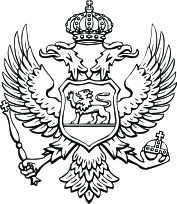 Министерство финансов 
Черногории
Нормативная база для создания информационной системы Государственного казначейства
Закон о бюджете и бюджетной ответственности
Инструкция о работе Государственного казначейства
Решение об использовании электронных платежей в национальных операциях
Постановление о способе уплаты государственных доходов
Государственные средства вводятся в систему SAP на основании ежегодного Закона о бюджете в начале года в соответствии с классификацией, определенной этим законом. В течение года все позиции бюджетного плана подлежат ребалансировке. Правительство готовит проект закона о внесении изменений в Закон о бюджете как для ребалансировки, так и для обычного бюджета. Он принимается Ассамблеей.
До 10% от общей суммы годового бюджета или ребалансировки может быть перенаправлено. Перенаправление средств осуществляется в соответствии с решениями Правительства и решениями руководителей РБС.
Пользователями системы SAP являются бюджетополучатели - организации государственного сектора, которые финансируются из государственного бюджета и которые используют систему для ведения учета бюджетных платежей и обязательств. Другие пользователи бюджета (в основном государственные учреждения) не связаны напрямую с системой Государственного казначейства и имеют собственные платежные счета в коммерческих банках.
Пользователи системы мониторинга переводов на субсчета учета.
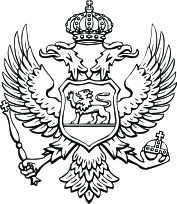 Министерство финансов 
Черногории
Осуществление бюджетных расходов
Определение структуры расходов путем ввода бюджетных значений в соответствии с установленной классификацией. 
Выделение бюджетных средств в соответствии с ежемесячным планом расходов, подготовленным Управлением государственного бюджета.
РБС запрашивает расходы из текущего бюджета путем резервирования средств.
Закупка услуг для инвестиционных проектов начинается в системе SAP с создания контракта с иностранным или отечественным поставщиком. После создания контракта необходимо указать выделенные средства на инвестиционный проект.
Заказ на поставку со ссылкой на созданный договор и ранее созданное резервирование. При создании заказа на покупку отражаются потенциальные обязательства. 
Вводится проверка услуги или автоматически сформированное платежное требование; стоимость, а также обязательство перед поставщиком записываются на счет, определенный в заказе на поставку. 
Если расходы осуществляются из текущего бюджета, платежное требование вводится непосредственно со ссылкой на созданное резервирование, фиксируя затраты и обязательства перед поставщиком. Платежное требование утверждается РБС, прямым получателем бюджетных средств.
Платеж осуществляется на основании утвержденного платежного требования в Управлении государственного казначейства посредством автоматической процедуры платежа, при которой формируется платежный файл и в систему вводится платежный документ. 
Платежный файл преобразуется в формат сообщения SWIFT, отправляемого в Центральный банк, который осуществляет платежи с Главного счета Государственного казначейства, открытого в Центральном банке Черногории.
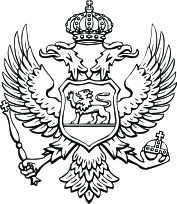 Министерство финансов 
Черногории
Сбор и обработка государственных доходов
Министерство финансов заключает договор с Центральным банком на осуществление банковских операций. Счета учреждений и министерств по сбору доходов, а также других административных и судебных органов, которым получатели бюджетных средств выплачивают государственные доходы, осуществляя свою деятельность, открываются в Центральном банке Черногории. Учетные счета определены Постановлением о способе уплаты государственных доходов. 
К учреждениям по сбору доходов относятся: Управление доходов и таможни, Министерство внутренних дел и Управление полиции.
Учреждения по сбору доходов ежедневно выявляют доходы и составляют ведомость получателя доходов, сбор которых находится в их компетенции, и перечисляют общую сумму чистого дохода, отраженную в ведомости, со своего счета на Центральный счет Государственного казначейства. Доходы, собранные учреждениями, обрабатываются в их информационной системе. 
Министерство финансов готовит отчет получателя для министерств и других административных и судебных органов в соответствии с установленной экономической классификацией и в формате, определенном Инструкцией о работе Государственного казначейства.
После обработки данных из собранных заявлений получателя на основе установленных правил распределения средств («Модуль доходов») определяются суммы средств, перечисленных с Центрального счета Государственного казначейства на Основной счет Государственного казначейства, счет Фонда исполнения, муниципалитетов и пр.
Сумма распределенных средств, зачисленных на Главный счет Казначейства, а также переводы средств на Главный счет Казначейства с других счетов, кроме Центрального счета, регистрируются в системе SAP и агрегируются в соответствии с экономической классификацией.